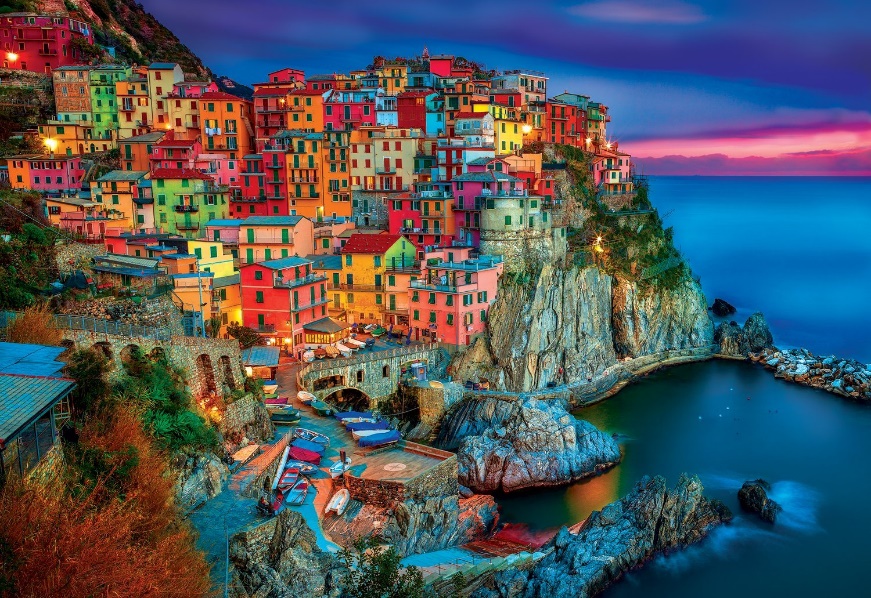 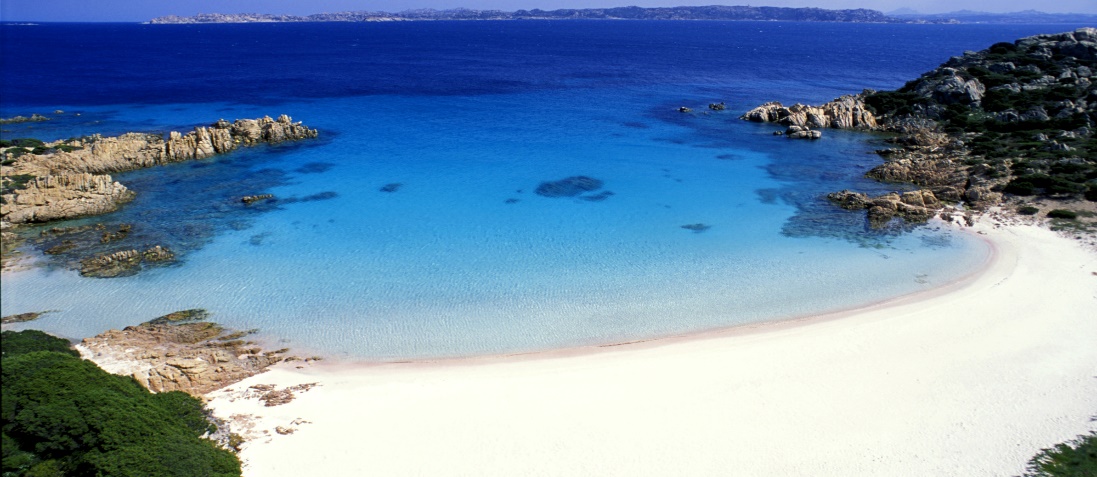 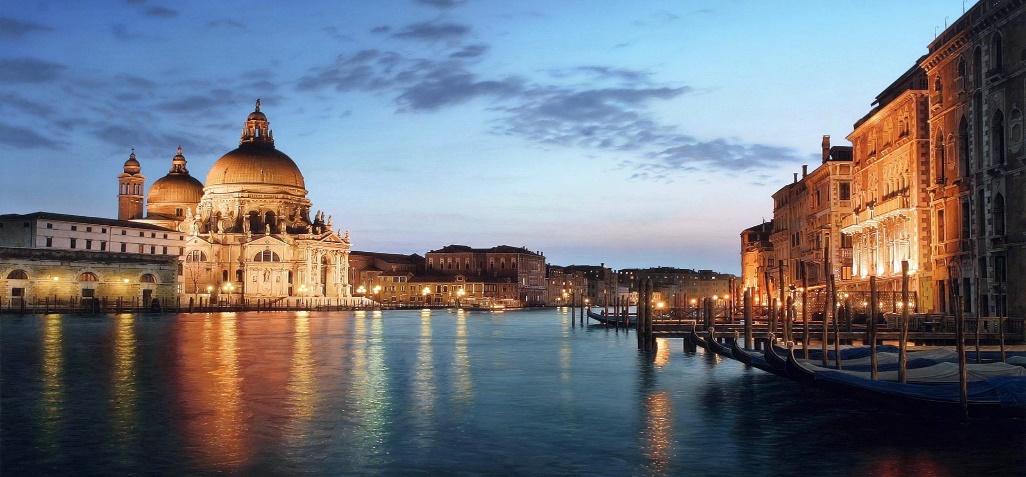 ITALIANO 
 PER 
 VIAGGIATORI
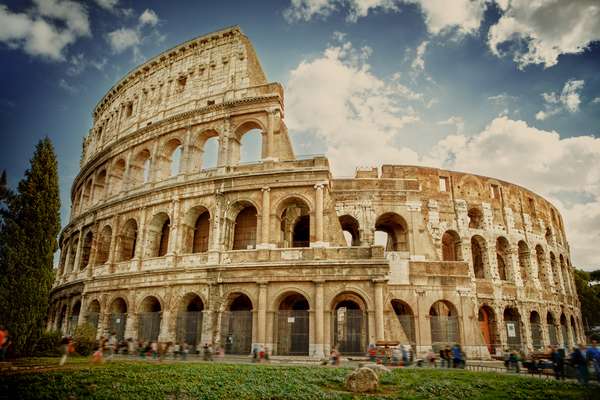 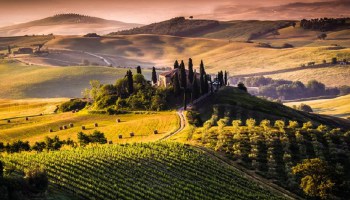 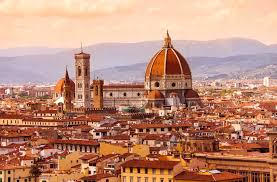 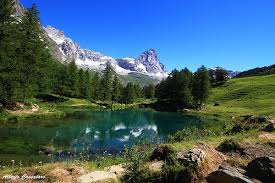 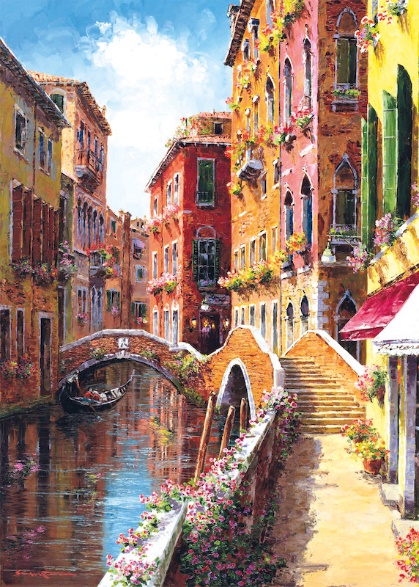 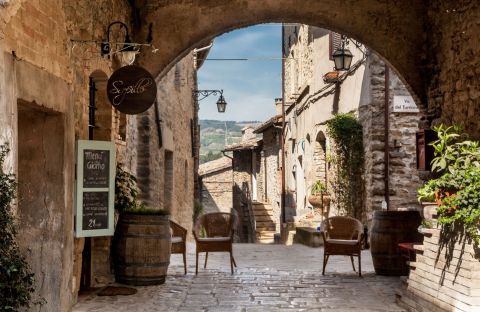 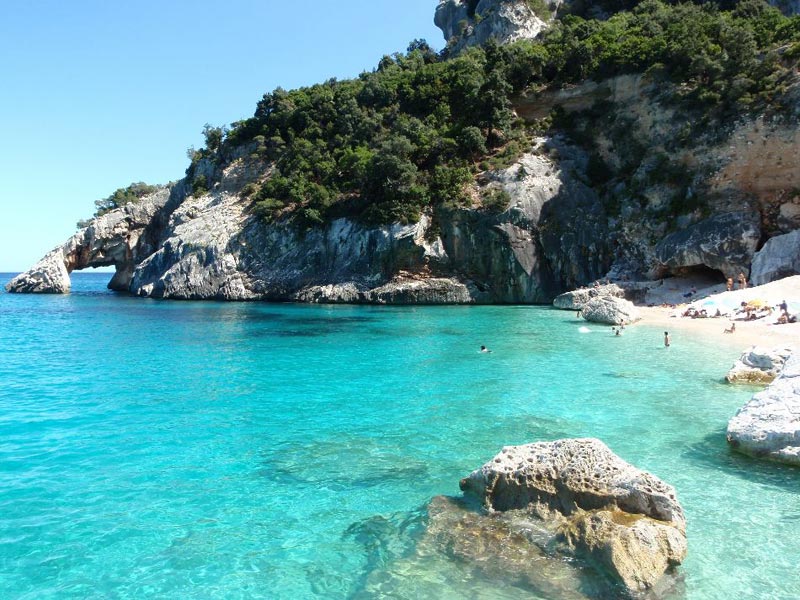 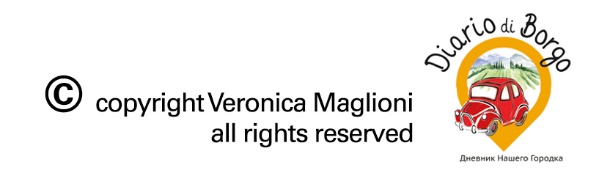 SCIOGLILINGUA
Chi c’è, c’è e chi non c’è non c’è. 

Ciò che è è e non può non essere. Ciò che non è non è e non può essere.
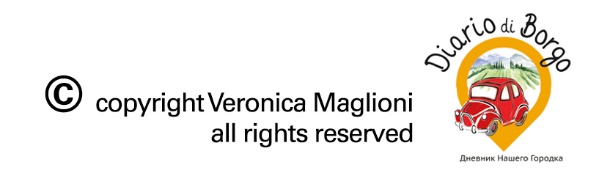 TOSCANA
https://www.youtube.com/watch?v=2SHLdqbW4HY
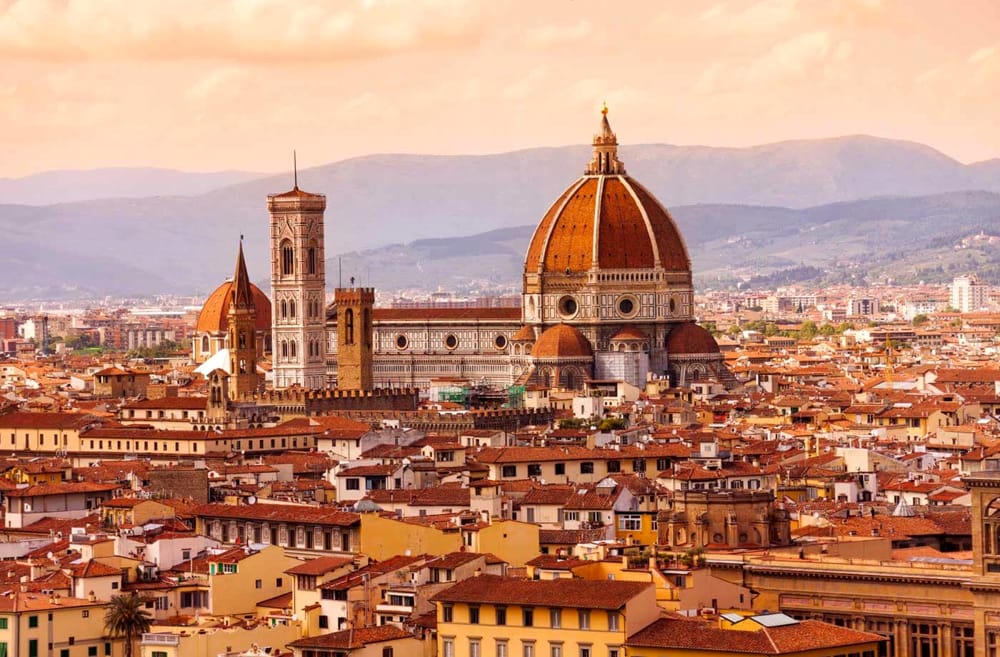 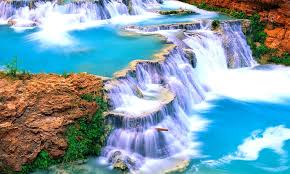 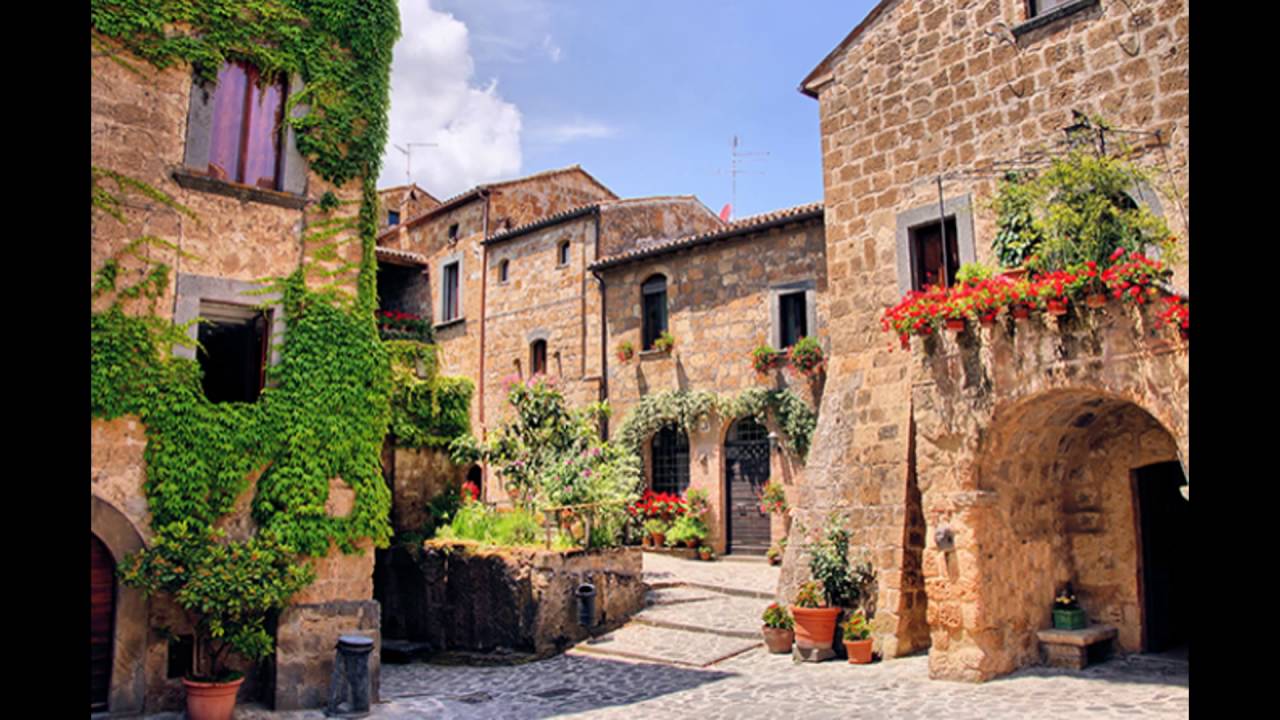 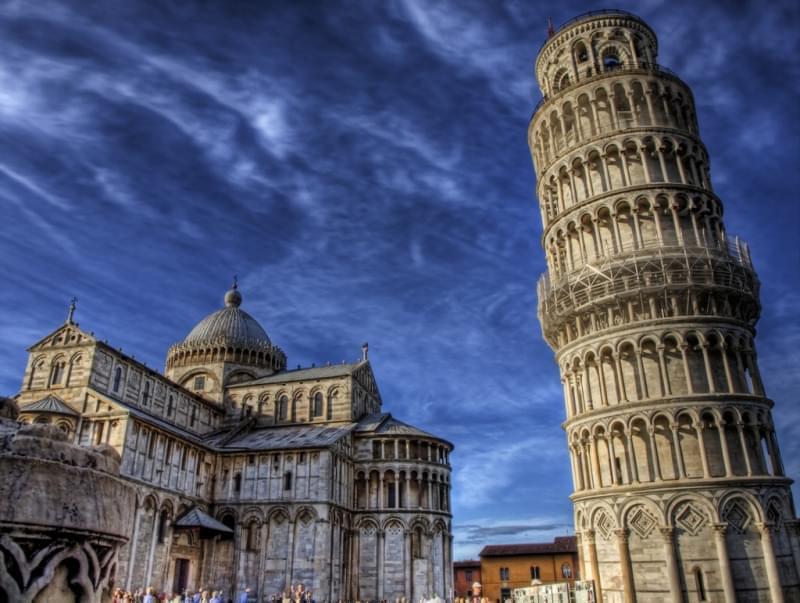 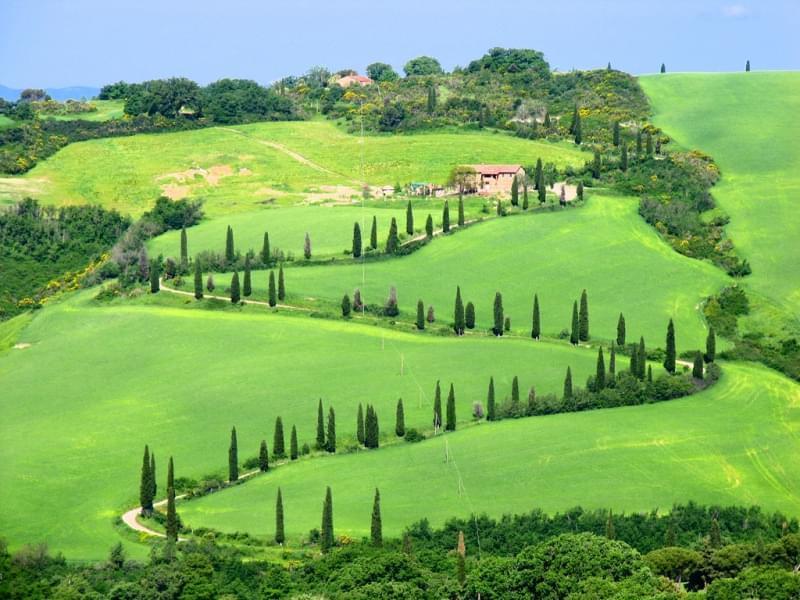 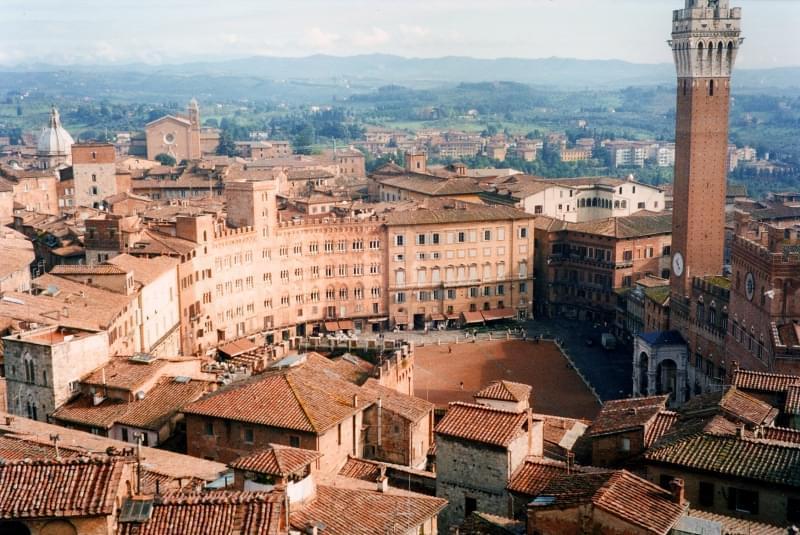 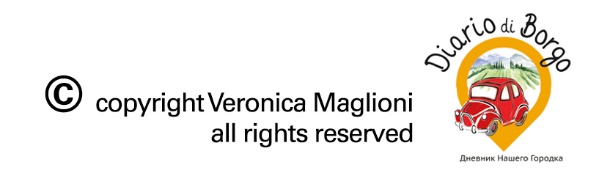 VAL D’ORCIA
Ho fame!!
SALUMI
SALAME
SALSICCIA SECCA
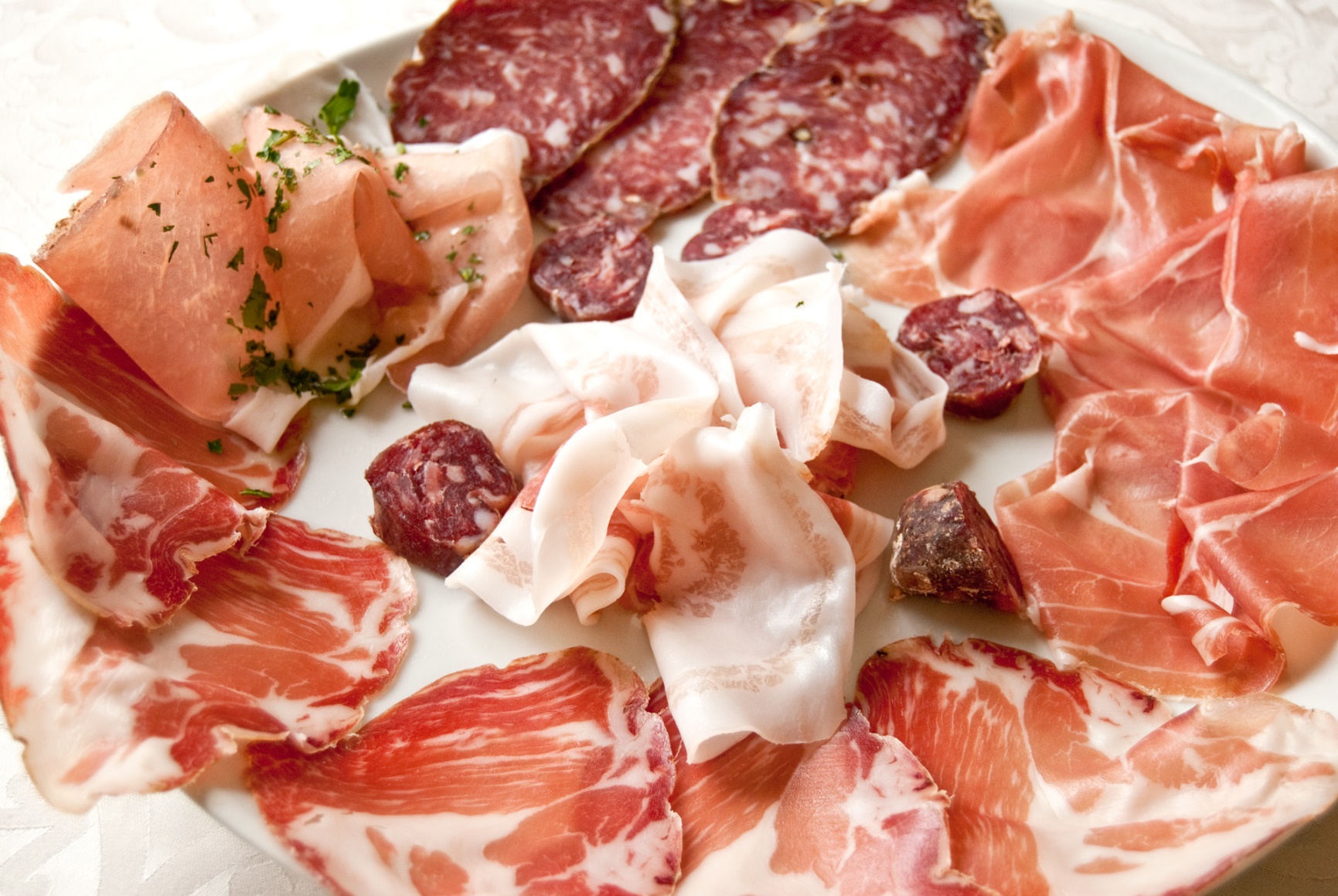 PROSCIUTTO
PANCETTA
CAPOCOLLO
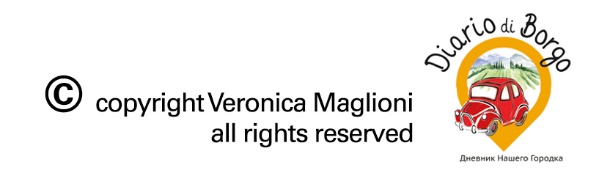 FORMAGGI
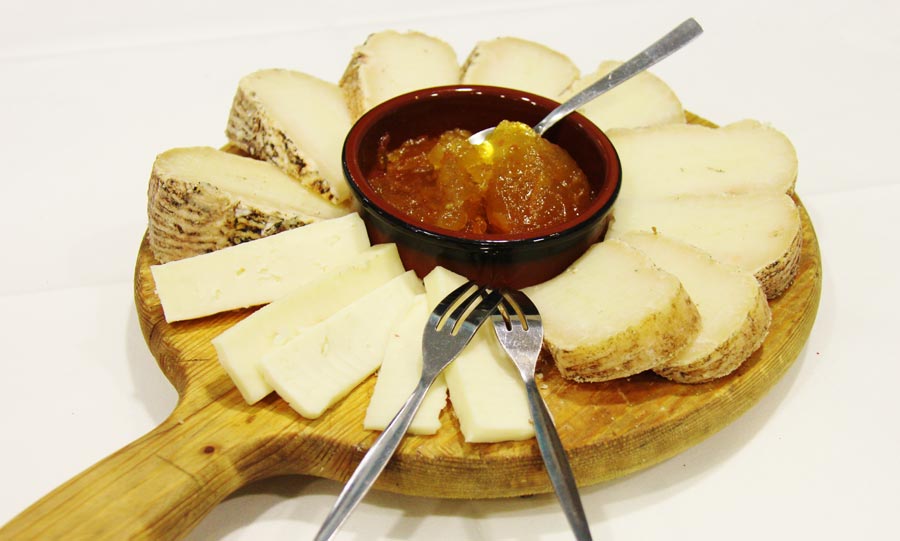 PECORINO
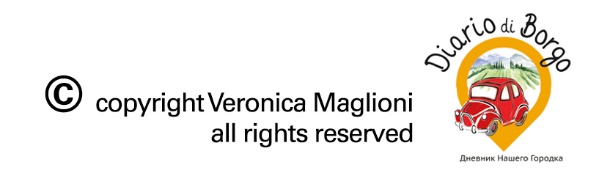 CROSTINI E BRUSCHETTE
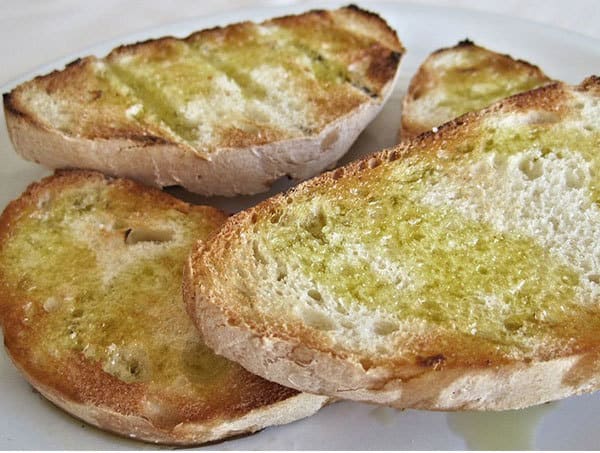 CROSTINI DI CARNE
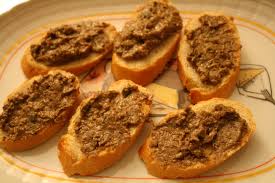 BRUSCHETTA AL POMODORO
BRUSCHETTA ALL’OLIO
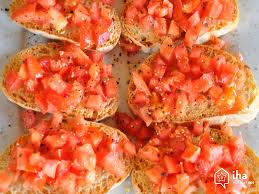 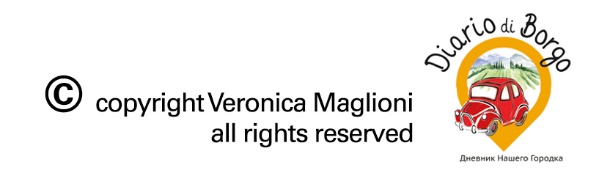 PRIMI
PICI AL RAGU’
RIBOLLITA
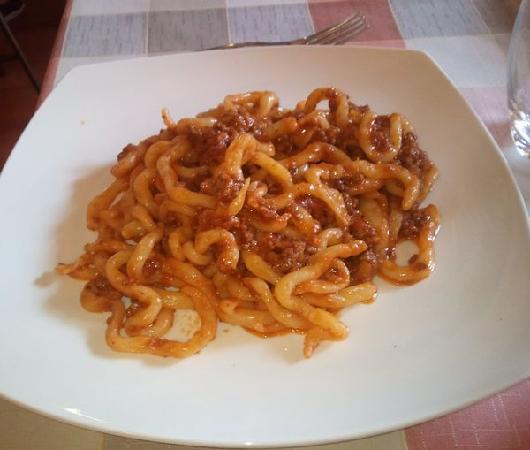 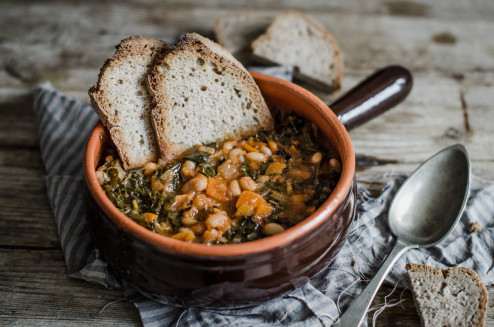 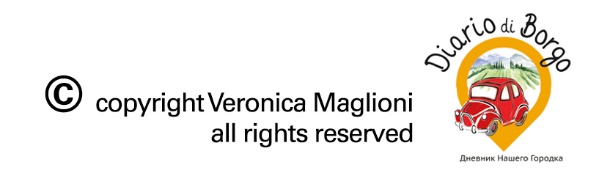 BISTECCA FIORENTINA
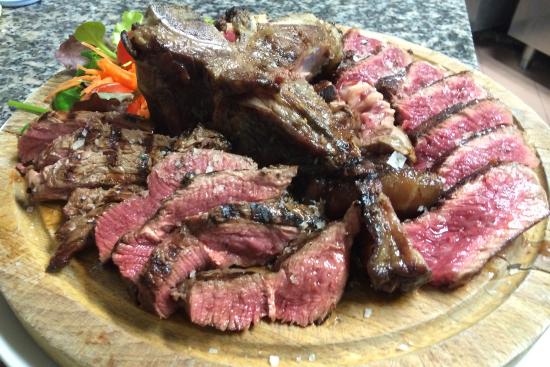 AL SANGUE

MEDIA COTTURA

BEN COTTA (MAI)
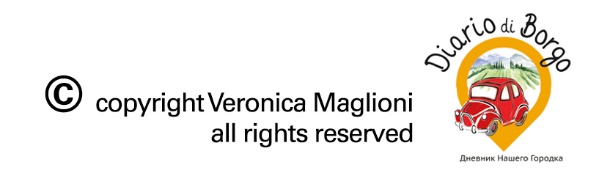 LA VIA DEL CHIANTI: LA VIA DEL VINO
https://www.youtube.com/watch?v=xnv0QcsRtIQ
https://www.youtube.com/watch?v=js85VMikhCs
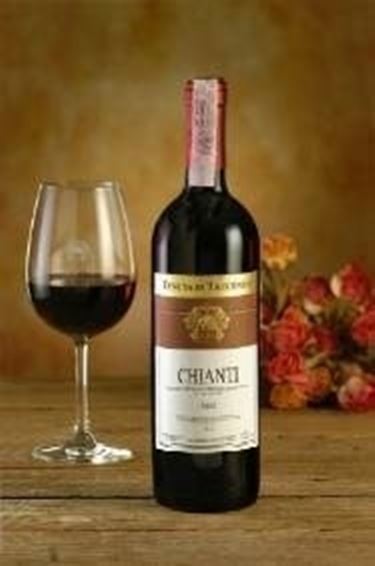 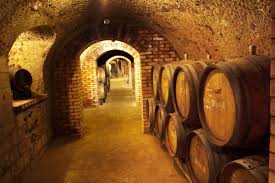 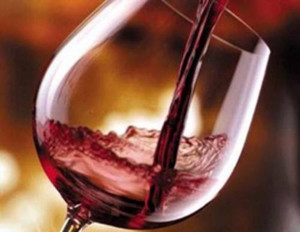 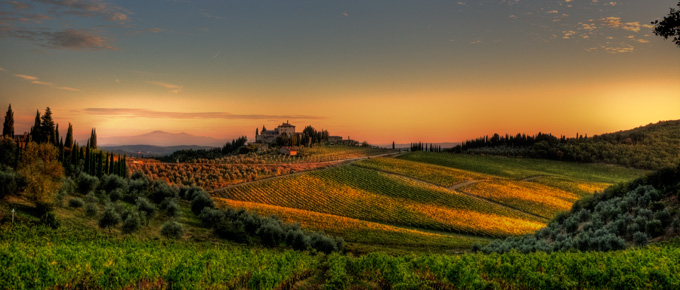 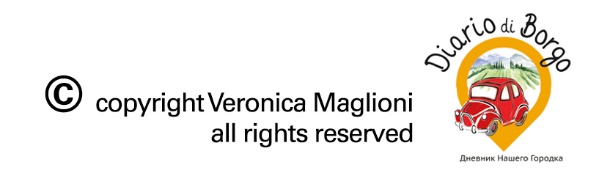 I BORGHI TOSCANI
https://www.youtube.com/watch?v=Vnz6EwtTaSg
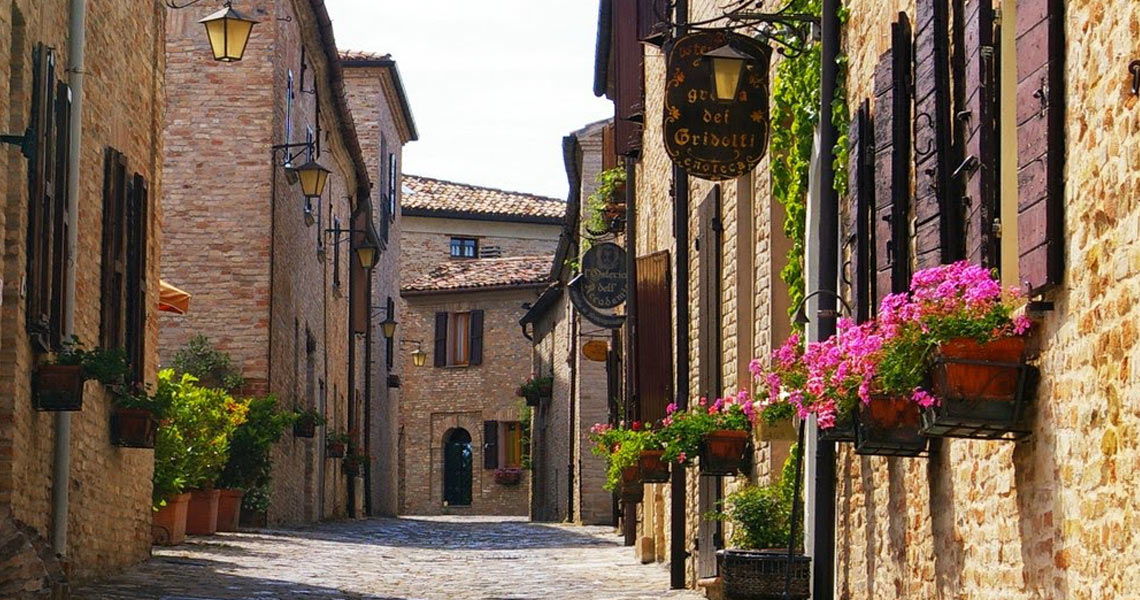 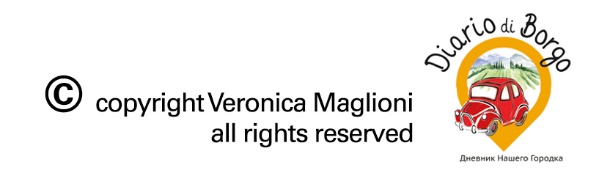 LUCIGNANO
CHIUSI
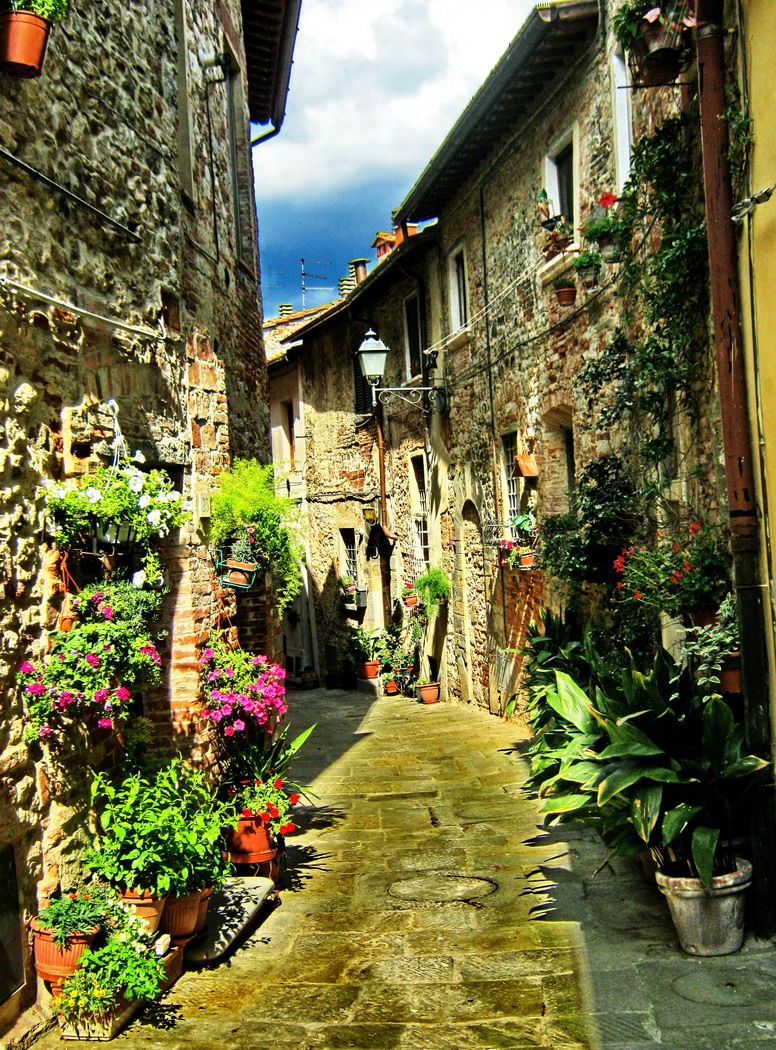 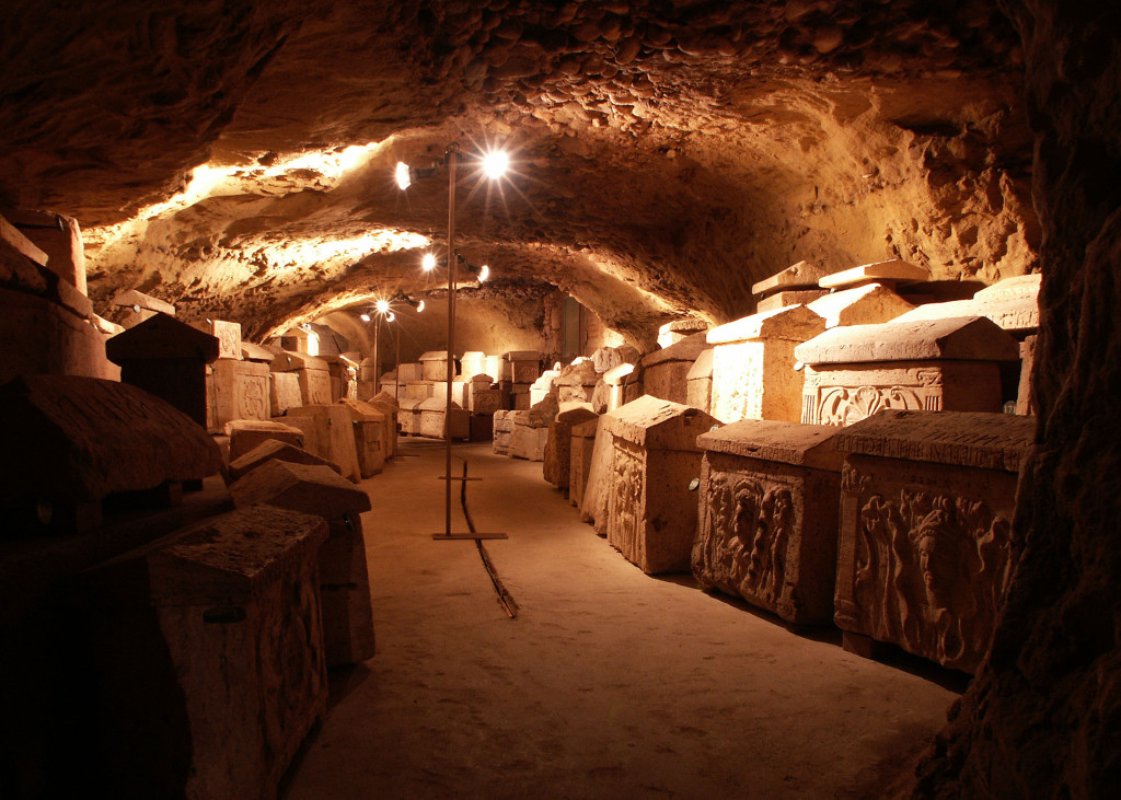 https://maggiolatalucignanese.it/wp-content/uploads/2018/05/Maggiolata-20-maggio-2018.mp4?_=1
https://www.youtube.com/watch?v=ZhtuEgeMixc
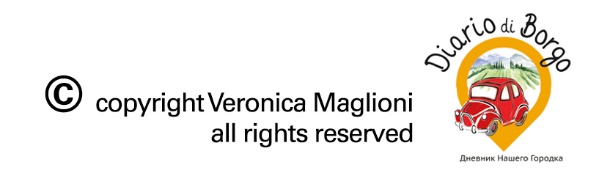 CULTURA
Indovina chi?
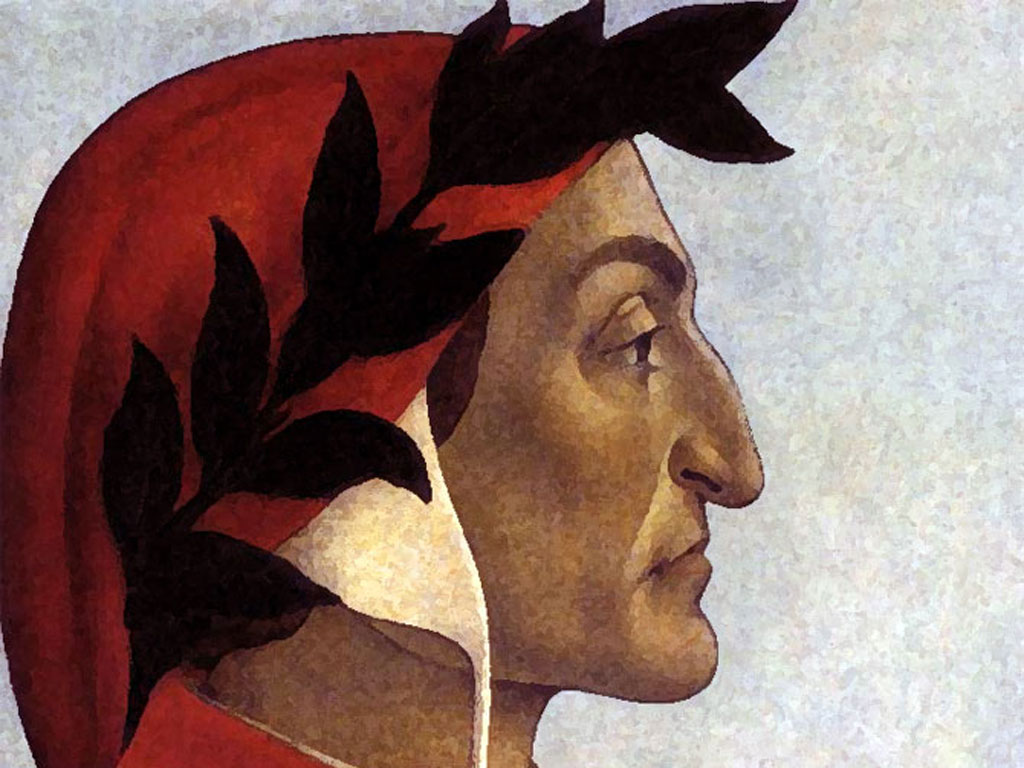 https://www.youtube.com/watch?v=igC8UcnAZHE
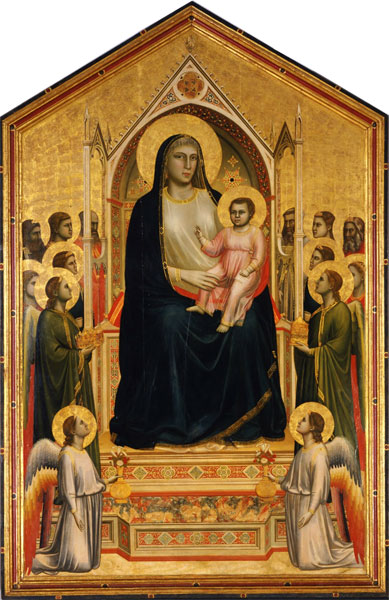 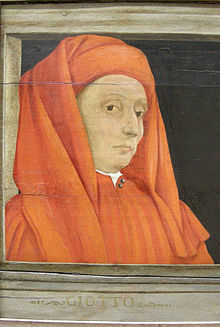 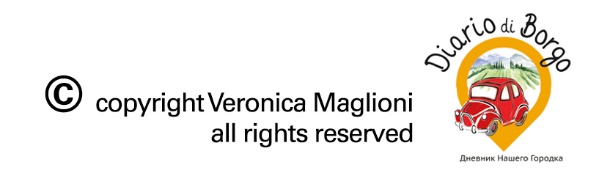 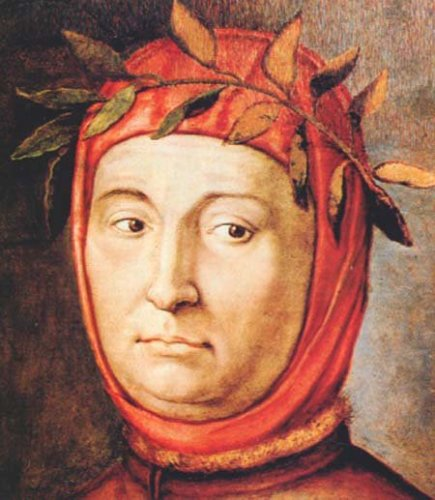 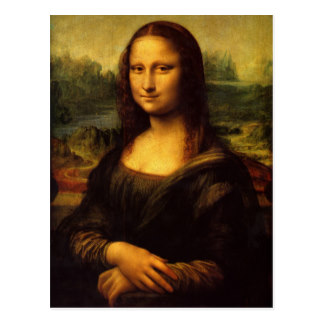 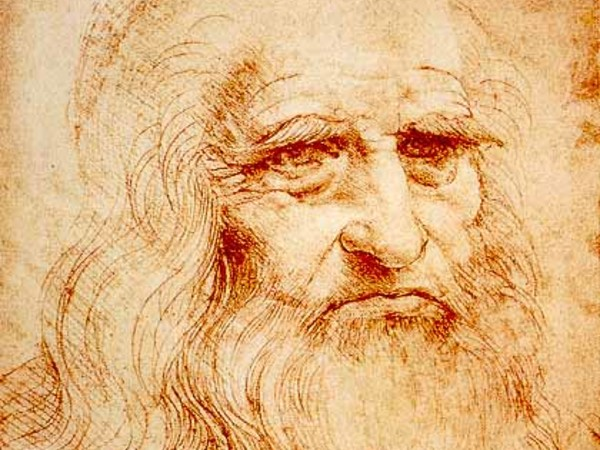 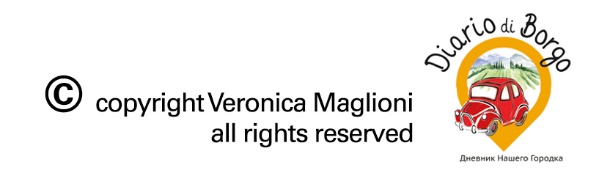 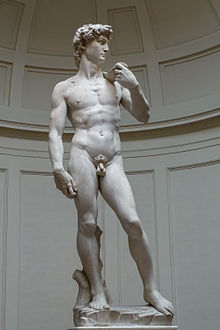 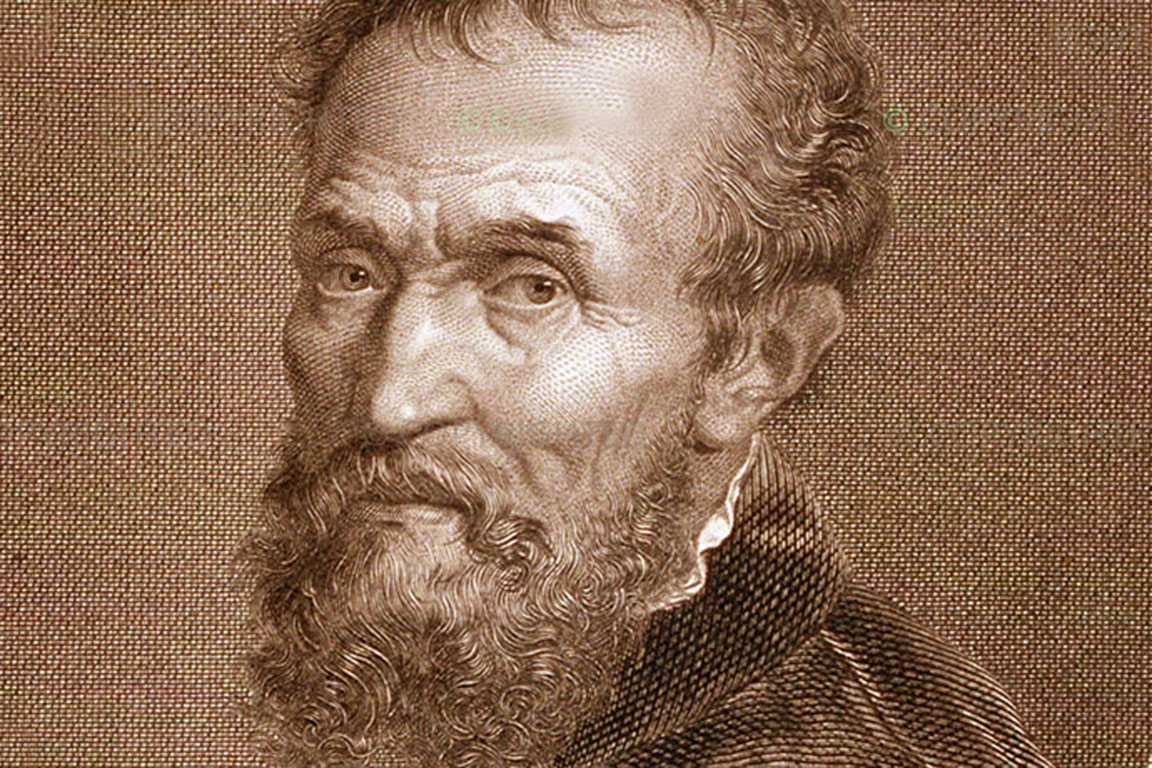 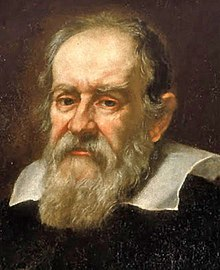 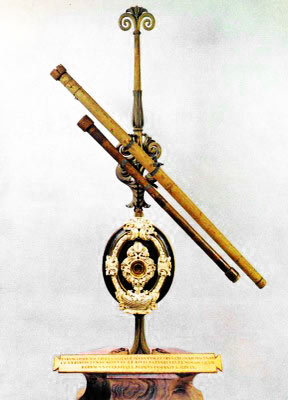 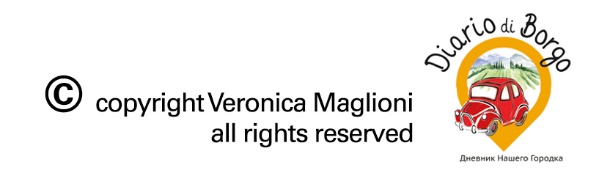 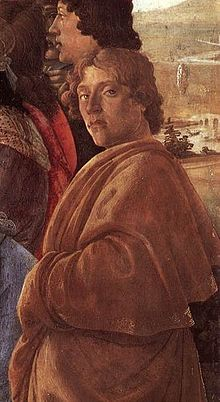 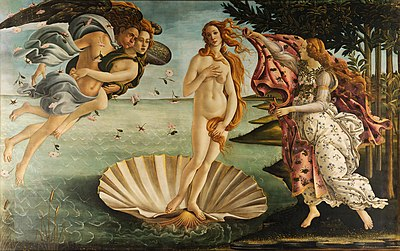 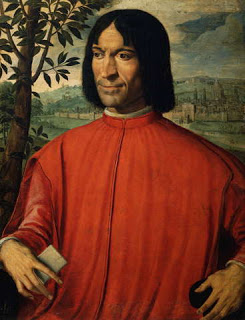 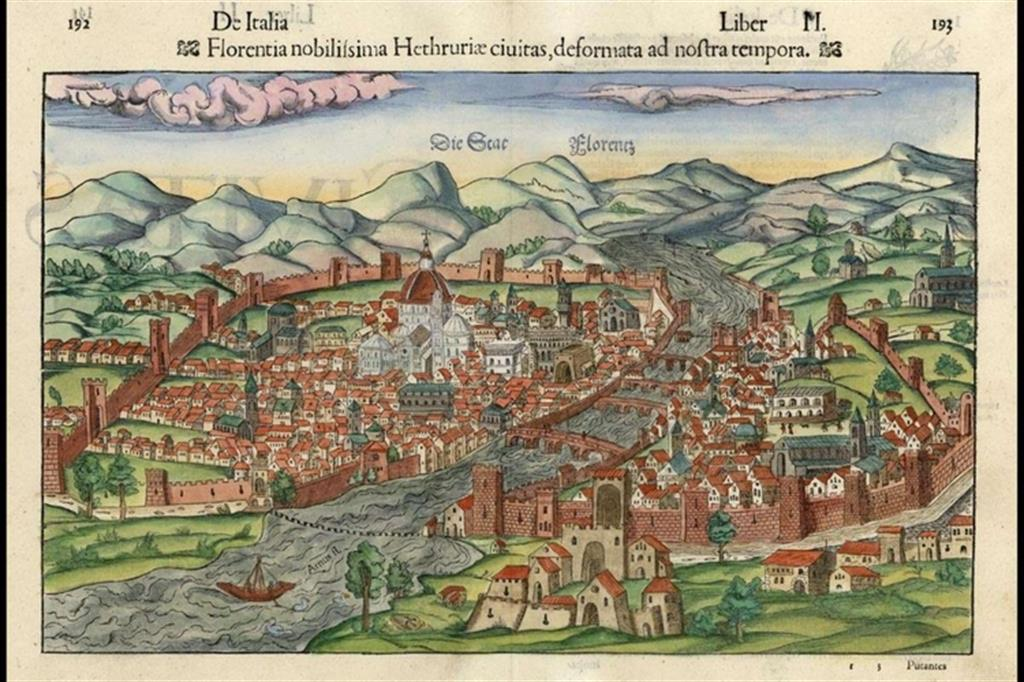 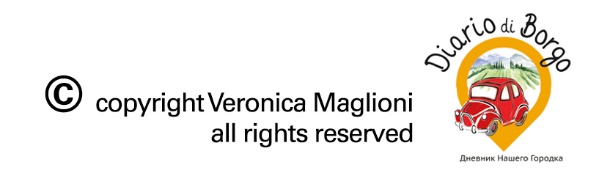 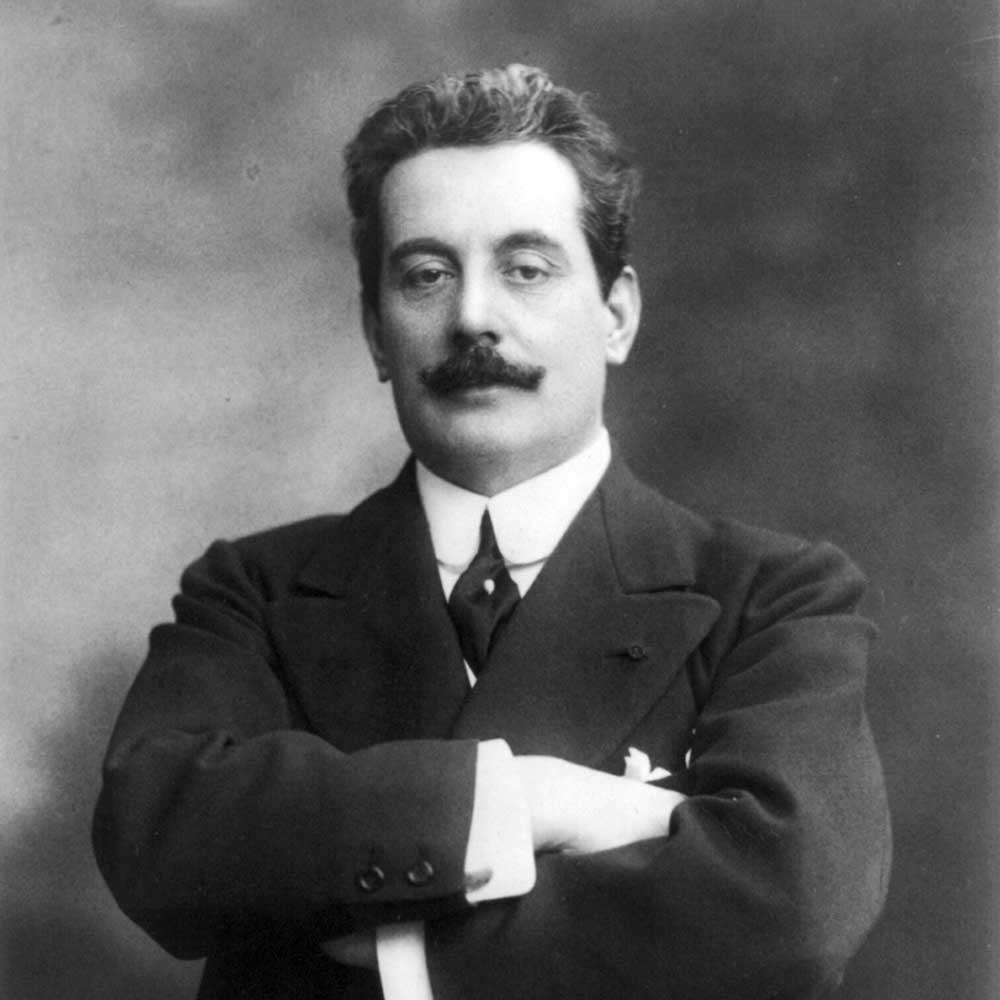 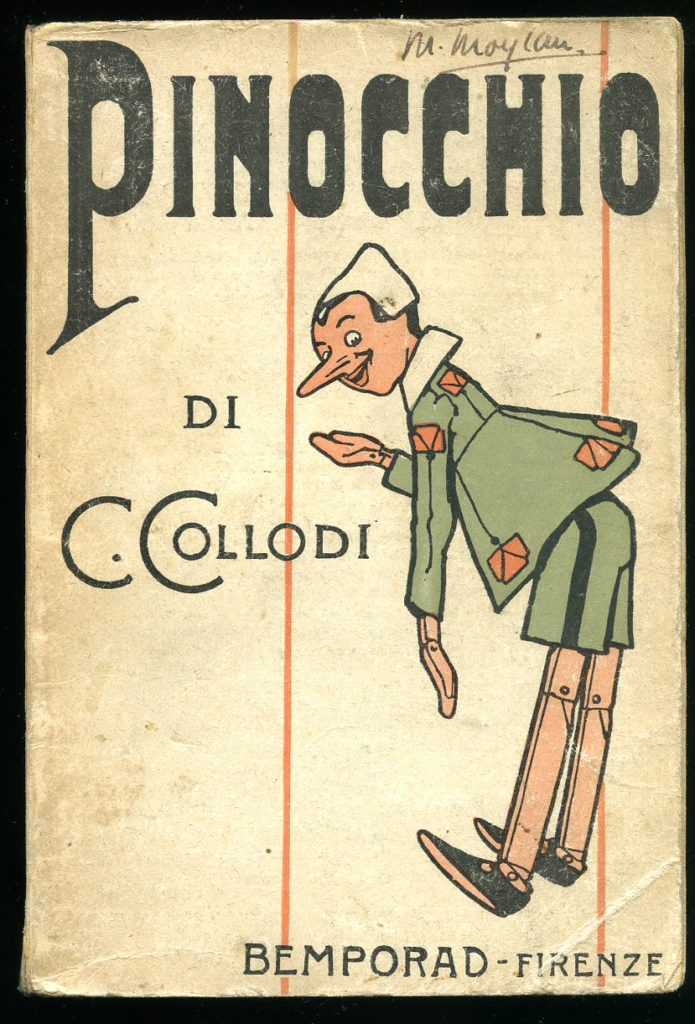 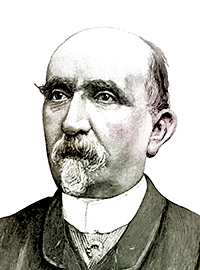 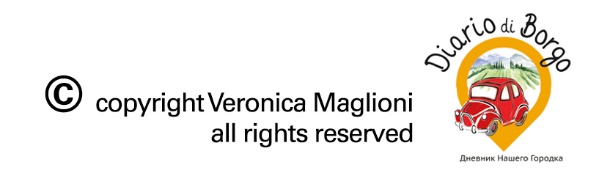 https://www.youtube.com/watch?v=F9vYWMWj1Iw&t=2s
Le Terme della Toscana
Buongiorno! Posso aiutare?
Buongiorno! Vorrei prenotare un giorno alle terme.
Un giorno alle terme costa 12 euro a persona.
Vorrei fare anche SPA e massaggi.
Allora il pacchetto benessere tutto incluso costa 30 euro
Perfetto! È possibile prenotare per domenica?
Mi dispiace, domenica è tutto pieno. Sabato va bene?
Sì. 
A sabato! Arrivederci!
Arrivederci!
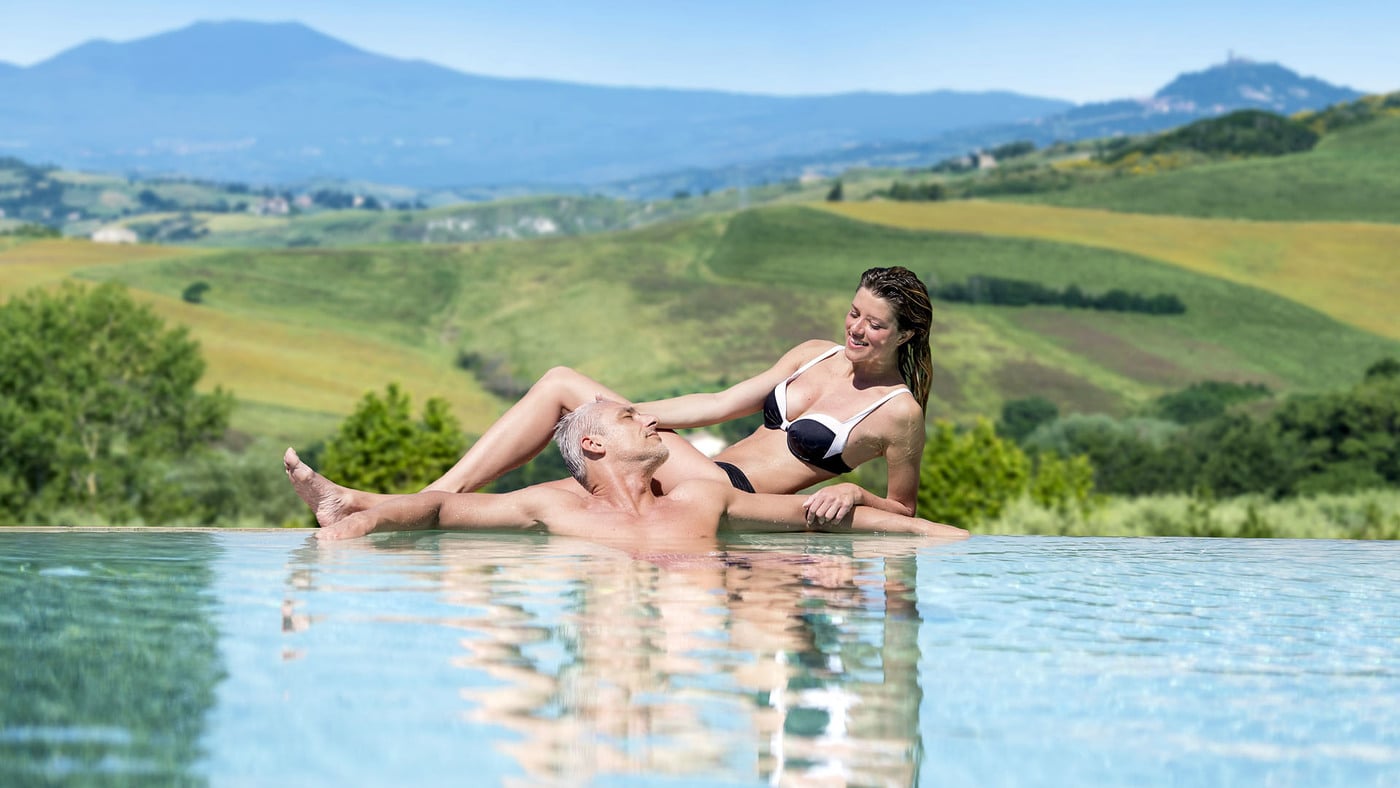 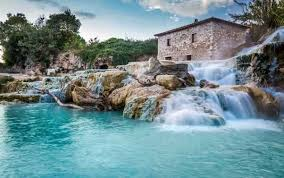 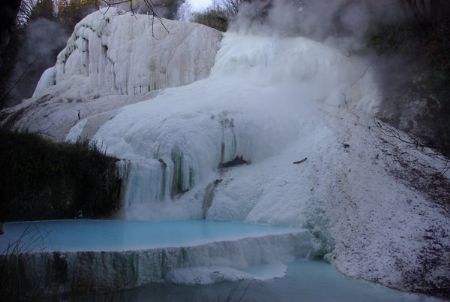 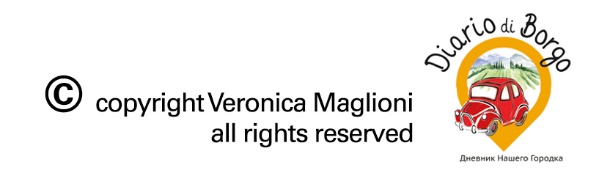